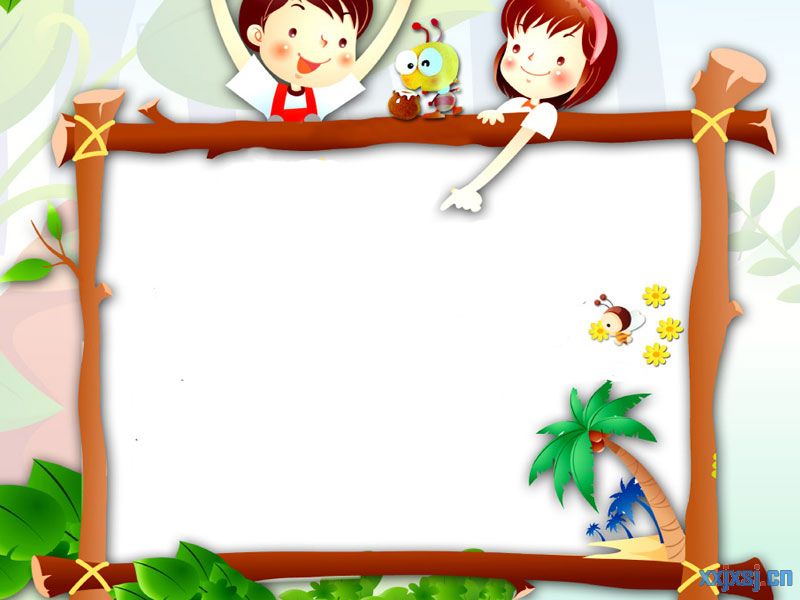 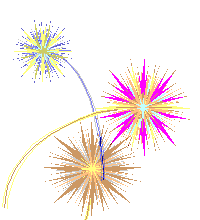 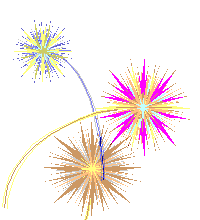 CHƯƠNG III:
QUANG HỌC
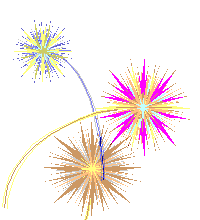 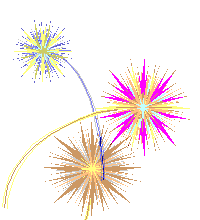 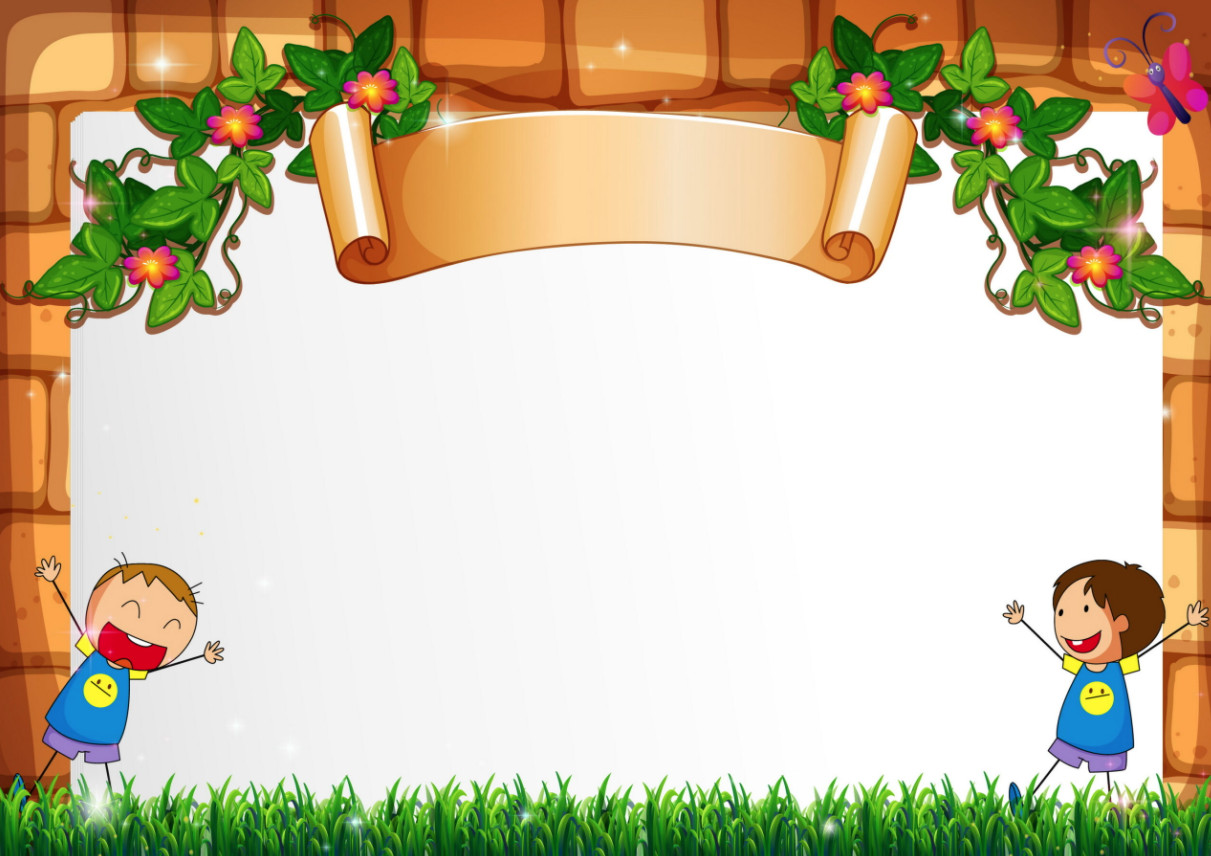 CHƯƠNG III: QUANG HỌC
Hiện tượng khúc xạ là gì?
Thấu kính hội tụ là gì? Thấu kính phân kì là gì?
Các bộ phận chính của mắt là những gì?
Tật cận thị là gì? Khắc phục nó như thế nào? Kính lúp dùng để làm gì?
Phân tích ánh sáng trắng thành các ánh sáng màu như thế nào? Trộn các ánh sáng màu với nhau sẽ được ánh sáng màu gì?
Tại sao các vật có màu sắc khác nhau?Ánh sáng có những tác dụng gì, có những ứng dụng gì?
ÔN TẬP KIẾN THỨC LỚP 7
1. Ta nhận biết được ánh sáng khi nào ?
Ta nhận biết được ánh sáng khi có ánh sáng truyền vào mắt ta.
2. Ta nhìn thấy một vật khi nào ?
Ta nhìn thấy một vật khi có ánh sáng từ vật đó truyền vào mắt ta.
3. Đường truyền của ánh sáng được biểu diễn khi nào ?
Đường truyền của ánh sáng được biểu diễn bằng một đường thẳng có mũi tên chỉ hướng gọi là tia sáng.
4. Định luật truyền thẳng của ánh sáng ?
Định luật truyền thẳng của ánh sáng : Trong môi trường trong suốt và đồng tính ánh sáng truyền đi theo đường thẳng.
5. Định luật phản xạ ánh sáng?
Tia phản xạ nằm trong cùng mặt phẳng với tia tới và đường  pháp tuyến.
Góc phản xạ bằng góc tới (i’ = i)
NIR = i’ gọi là góc phản xạ
SIN = i gọi là góc tới
I là điểm tới ; 
IN là pháp tuyến tại điểm tới
SI : tia tới;
 IR : tia phản xạ
N
S
R
i
i’
Mặt phẳng chứa tia tới SI và pháp tuyến IN gọi là mặt phẳng tới
I
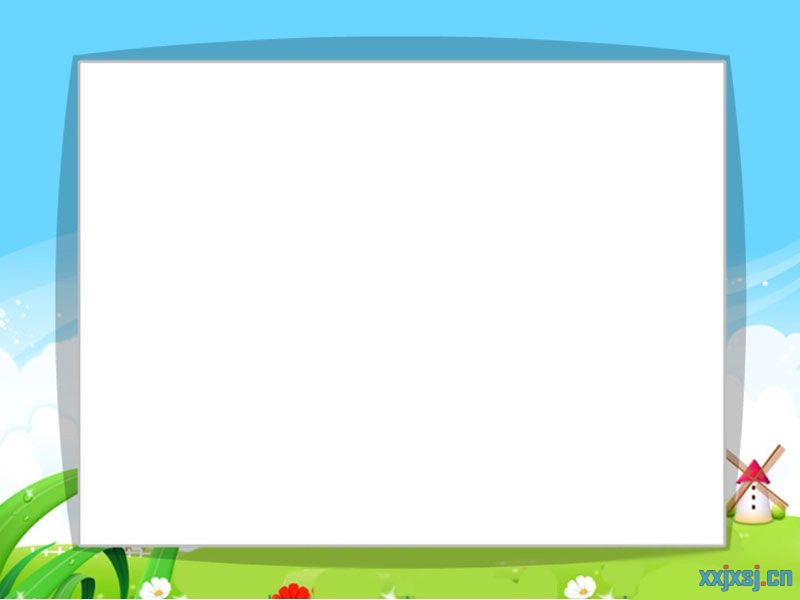 Đặt mắt nhìn dọc theo một chiếc đũa thẳng từ đầu trên (hình 40.1a sgk), ta không nhìn thấy đầu dưới của đũa. Giữ nguyên vị trí đặt mắt, đổ nước vào bát liệu ta có nhìn thấy đầu dưới của đũa hay không ?
TÌNH HUỐNG ĐẦU BÀI
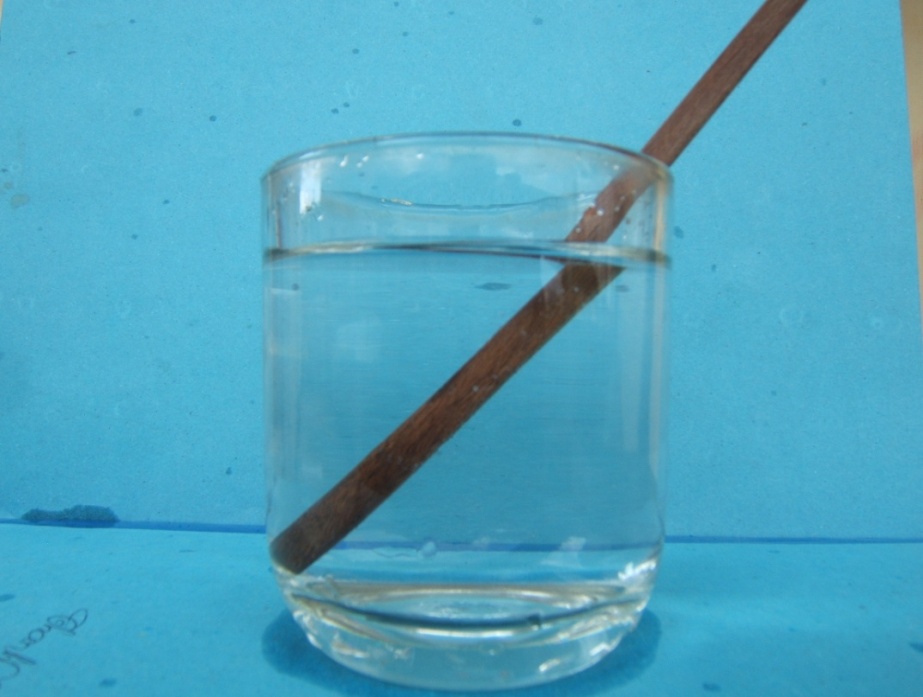 Tại sao khi nhúng trong nước, ta thấy chiếc đũa bị gãy khúc ?
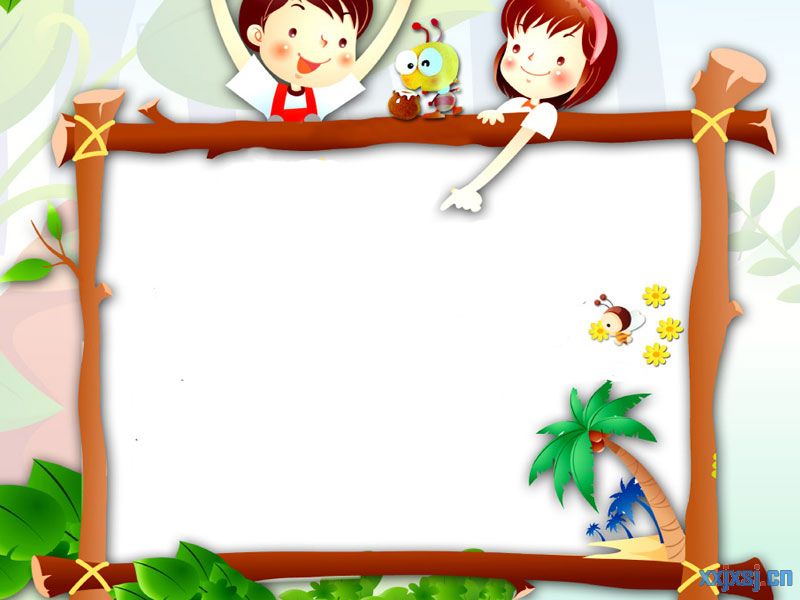 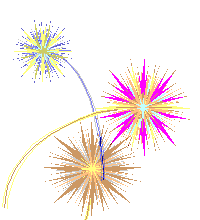 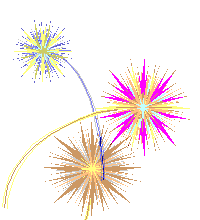 Tiết 44- Bài 40
HIỆN TƯỢNG KHÚC XẠ ÁNH SÁNG
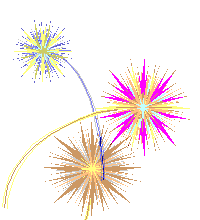 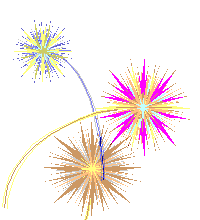 I. Hiện tượng khúc xạ ánh sáng
Không khí
S
N
I
Q
P
Nước
K
N’
1. Quan sát
Mặt phân cách
Quan sát hình bên và nêu nhận xét về đường truyền tia sáng:
a)Từ S đến I ( trong không khí ).

b)Từ I đến K ( trong nước ).

c)Từ S đến mặt phân cách rồi đến K.
 đường thẳng.
 đường thẳng.
 đường gãy khúc (gãy khúc tại I)
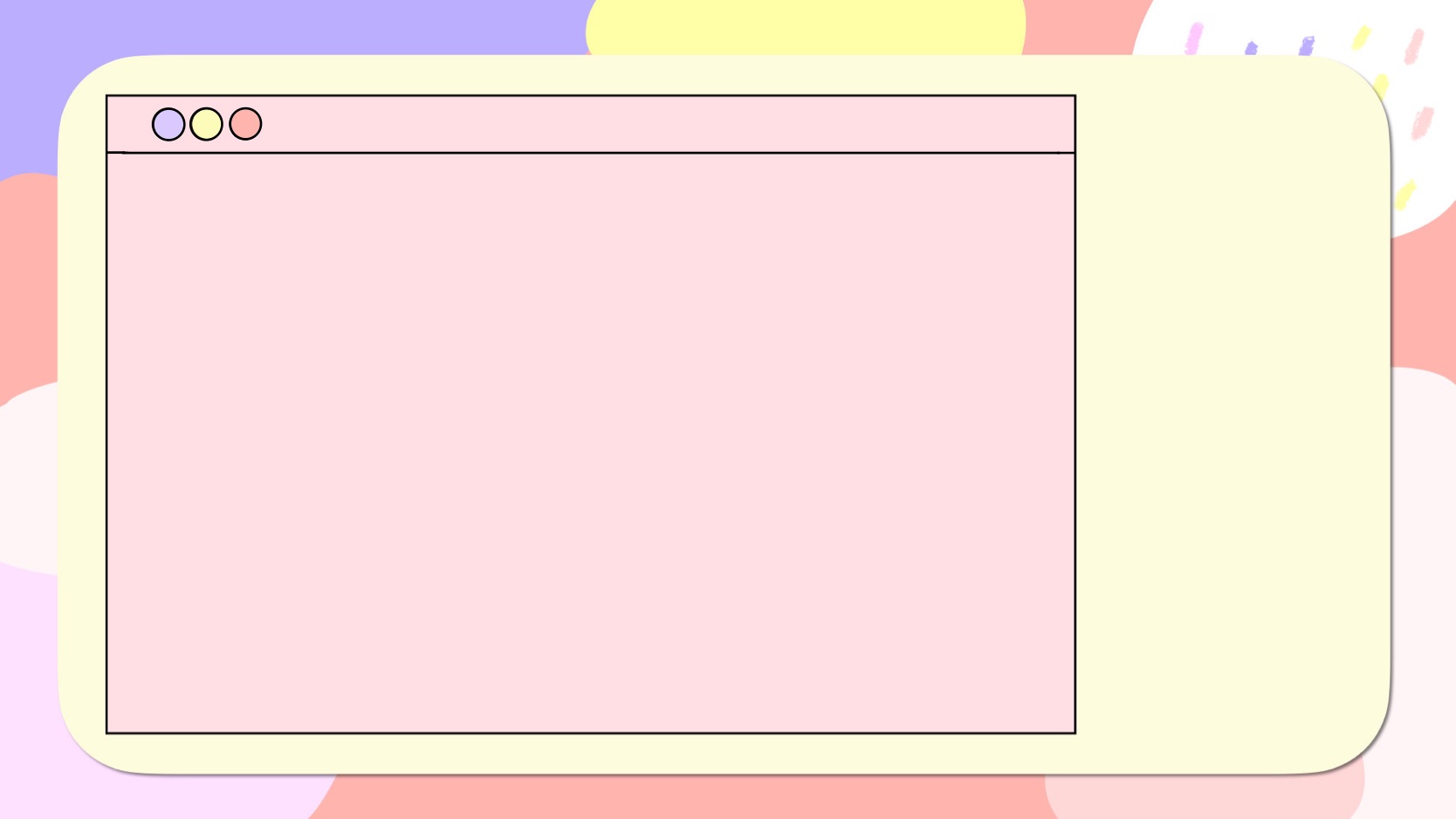 Không khí
S
N
I
Q
P
Nước
K
N’
Tia sáng truyền từ không khí sang nước (tức là truyền từ môi trường trong suốt này sang môi trường trong suốt khác) thì bị gãy khúc tại mặt phân cách giữa hai môi trường. gọi là hiện tượng khúc xạ ánh sáng.
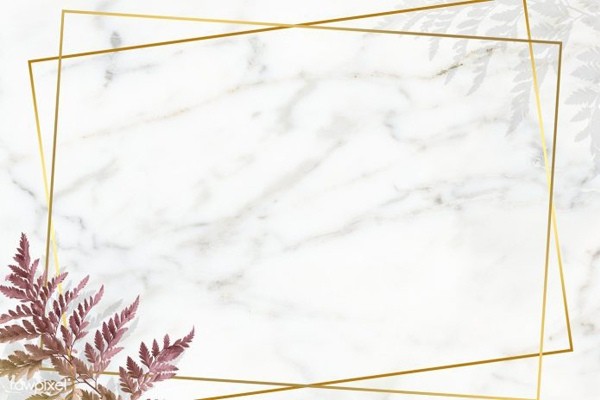 2. Kết luận
Hiện tượng tia sáng truyền từ môi trường trong suốt này sang môi trường trong suốt khác bị gãy khúc tại mặt phân cách giữa hai môi trường, được gọi là hiện tượng khúc xạ ánh sáng.
3. Một vài khái niệm
S I N
-           là góc tới, ký hiệu i .
- 	     là góc khúc xạ, ký hiệu r.
K I N'
SI là tia tới.
- I là điểm tới,
S
- IK là tia khúc xạ.
N
- Đường NN’ vuông góc với mặt phân cách là pháp tuyến tại điểm tới.
i
I
Q
P
r
- Mặt phẳng chứa tia tới SI và pháp tuyến NN’ là mặt phẳng tới.
K
N’
- Mặt phẳng chứa tia tới SI và pháp tuyến                                                    NN’ là mặt phẳng tới.
- Mặt phẳng chứa tia tới SI và pháp tuyến NN’ là mặt phẳng tới.
4. Thí nghiệm
Quan sát đường truyền của một tia sáng từ không khí sang nước.
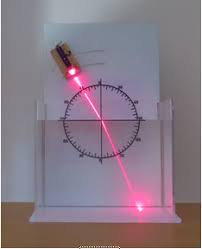 0
10
10
20
20
30
30
40
40
50
50
60
60
70
70
80
80
90
90
80
80
70
70
60
60
50
50
40
40
30
30
20
20
10
10
0
N
I
Q
P
N’
13
0
10
10
20
20
30
30
40
40
50
50
60
60
70
70
80
80
90
90
80
80
70
70
60
60
50
50
40
40
30
30
20
20
10
10
0
N
I
Q
P
N’
14
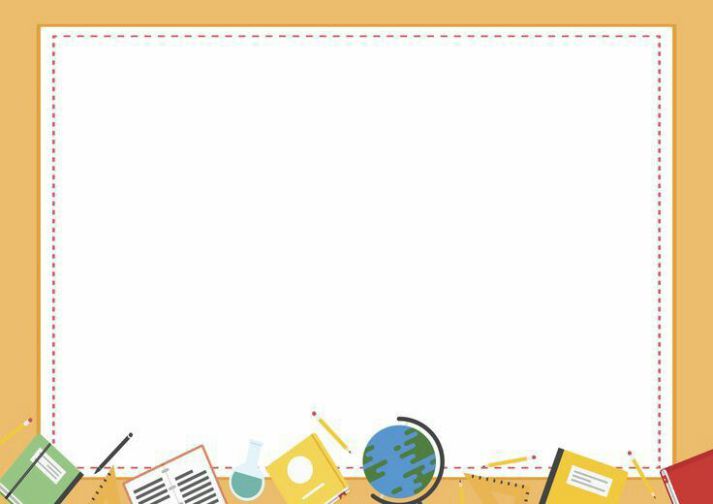 5. Kết luận
- Góc khúc xạ nhỏ hơn góc tới
- Tia khúc xạ nằm trong mặt phẳng tới
300
Góc khúc xạ nhỏ hơn góc tới
200
Có
400
300
C3: Hãy thể hiện kết luận trên bằng hình vẽ.
- Góc khúc xạ nhỏ hơn góc tới  (r < i)
N
Tia khúc xạ nằm trong mặt phẳng tới
S
i
I
Q
Không  khí
P
Nước
r
N’
K
II. Sự khúc xạ của tia sáng khi truyền từ nước sang không khí.
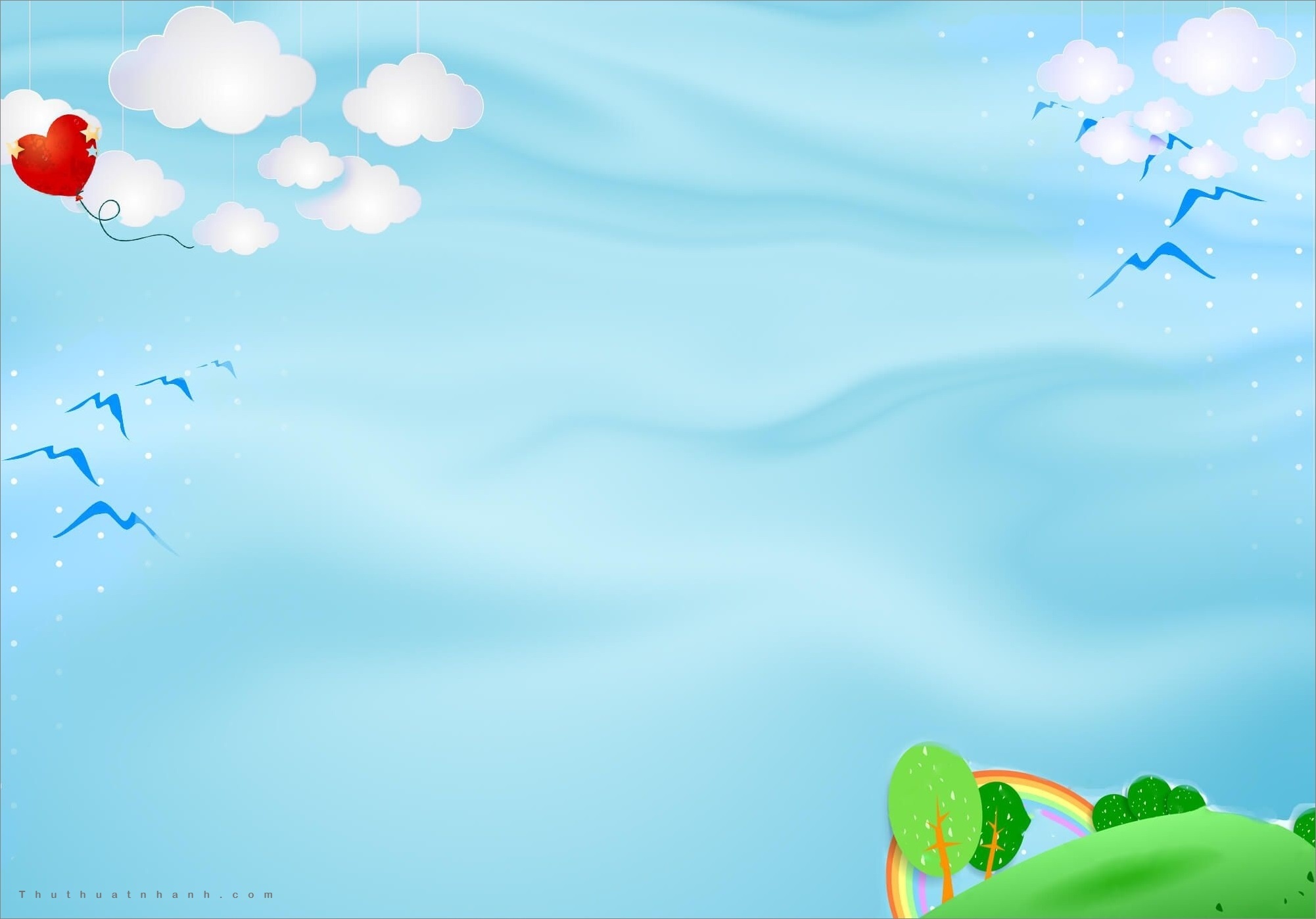 1. Dự đoán
2.Thí nghiệm mô phỏng
C4: Kết luận trên có còn đúng trong trường hợp tia sáng truyền từ nước sang không khí hay không ? Đề xuất một phương án thí nghiệm để kiểm tra dự đoán đó
Phương án: Đặt nguồn sáng trong nước, ở đáy bình, hoặc chiếu tia sáng qua đáy bình vào nước rồi sang không khí. Tiến hành thí nghiệm như trường hợp ánh sáng truyền từ không khí sang nước
0
10
10
20
20
30
30
40
40
50
50
60
60
70
70
80
80
90
90
80
80
70
70
60
60
50
50
40
40
30
30
20
20
10
10
0
N
I
Q
P
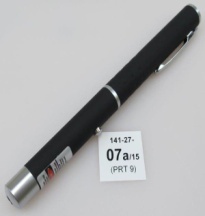 N’
18
0
10
10
20
20
30
30
40
40
50
50
60
60
70
70
80
80
90
90
80
80
70
70
60
60
50
50
40
40
30
30
20
20
10
10
0
N
I
Q
P
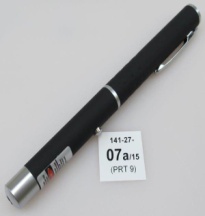 N’
19
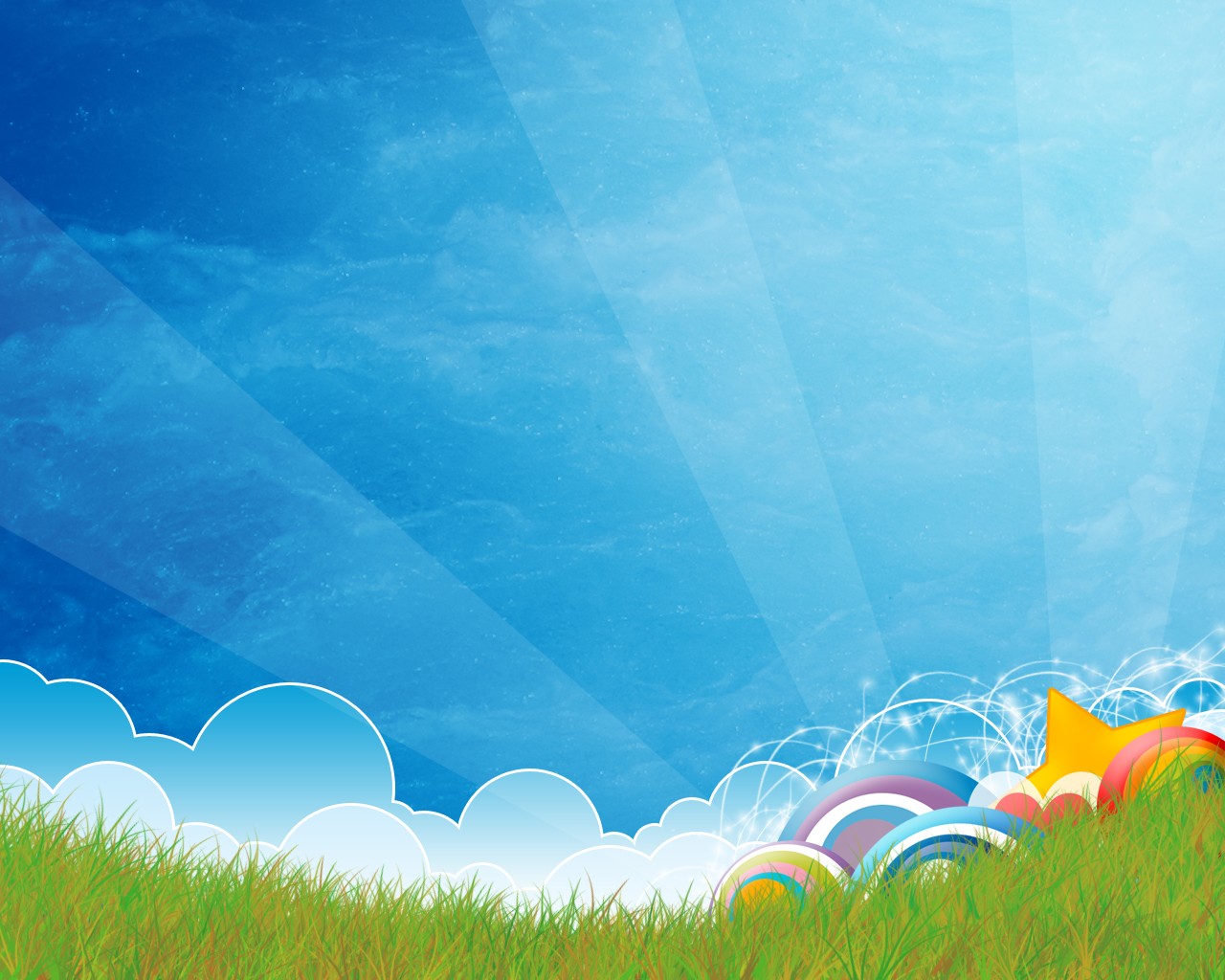 3. Kết luận
- Góc khúc xạ lớn hơn góc tới (r >i)
- Tia khúc xạ nằm trong mặt phẳng tới
C7: Phân biệt các hiện tượng khúc xạ và phản xạ ánh sáng.
bị hắt trở lại môi trường trong suốt cũ.
bị gãy khúc và tiếp tục truyền vào môi trường trong suốt thứ hai.
bằng
không bằng
TÌNH HUỐNG ĐẦU BÀI
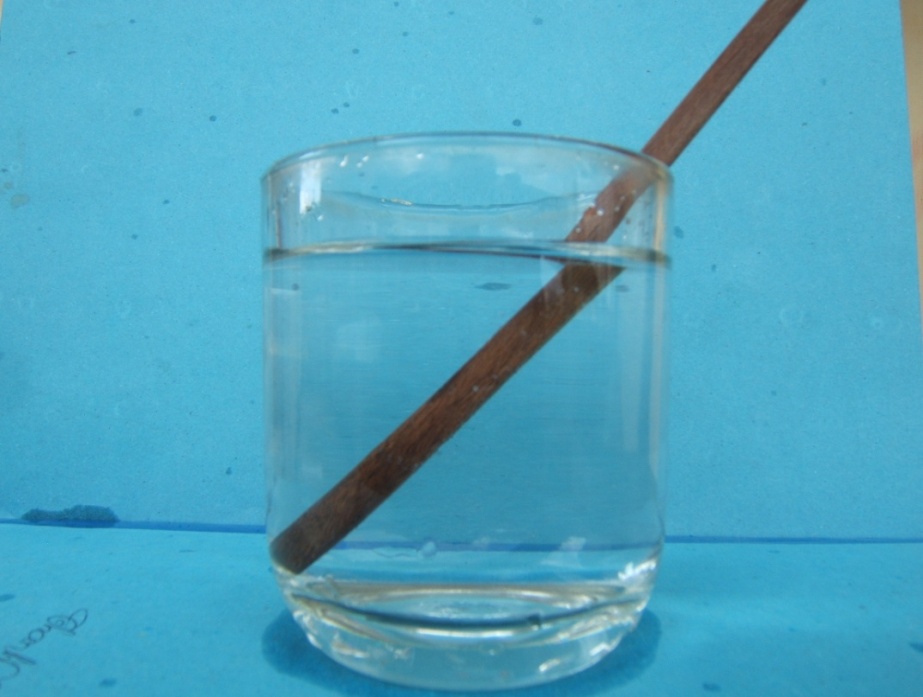 Tại sao khi nhúng trong nước, ta thấy chiếc đũa bị gãy khúc ?
22
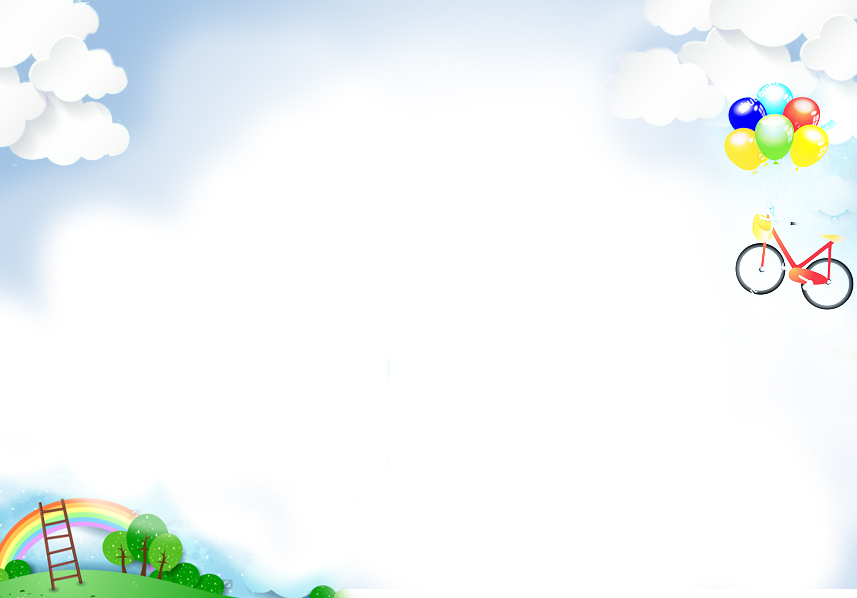 Để hạn chế các tác hại trên ta cần:
Hạn chế khí thải ra môi trường
 Có biện pháp che chắn nắng hiệu quả khi nắng gay gắt
Mở cửa nhà thông thoáng để có gió thổi làm giảm nhiệt độ trong nhà …
1) Cách vẽ nào biểu diễn đúng hiện tượng khúc xạ của tia sáng khi đi từ không khí (Kk) vào nước ?
S
N
S
N
K k
K k
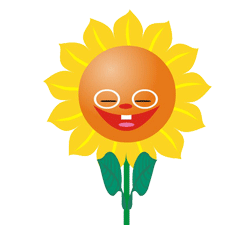 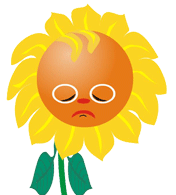 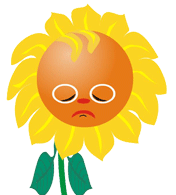 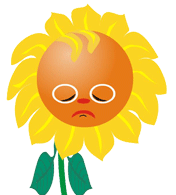 Q
P
Q
I
P
I
Nước
Nước
B
A
K
K
N’
N’
Tiếc quá . . ! 
Em chọn sai rồi.
Tiếc quá . . ! 
Em chọn sai rồi
Hoan hô. . . !             Đúng rồi . . !
S
N
S
N
Tiếc quá . . ! 
Em chọn sai rồi.
K k
K k
Q
P
Q
I
P
I
Nước
Nước
C
D
K
N’
K
N’
D
2) Tia nào sau đây là tia khúc xạ của tia tới SI? Vì sao?
a) Tia IA?
B
A
N
b) Tia IB?
C
c) Tia IC?
d) Tia ID?
Tia chọn là tia IC vì khi ánh sáng truyền từ nước sang không khí thì góc khúc xạ lớn hơn góc tới
Không khí
Q
P
I
Nước
S
D
N’
3) Tia nào sau đây là tia khúc xạ của tia tới SI? Vì sao?
a)   Tia IA?
N
S
D
b)  Tia IB?
c)  Tia IC?
d)  Tia ID?
Tia chọn là tia IB vì khi ánh sáng truyền từ không khí sang nước thì góc khúc xạ nhỏ hơn góc tới
Không khí
Q
P
I
Nước
C
A
N’
B
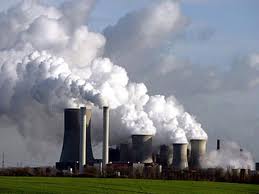 Do các khí thải của con người (như các khí NO,NO2,CO, CO2 ) các khí này bao bọc trái đất chúng ngăn cản sự khúc xạ ánh sáng chiếu từ mặt trời và phản xạ phần lớn các tia nhiệt trở lại trái đất làm trái đất nóng lên
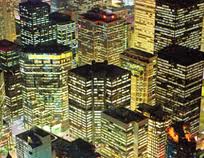 Tại các đô thị lớn sử dụng nhiều kính xây dựng gây bức xạ nhiệt cho con người, ngoài ra ánh sáng chiếu qua kính càng nhiều gây chói dẫn đến căng thẳng mệt mỏi cho con người
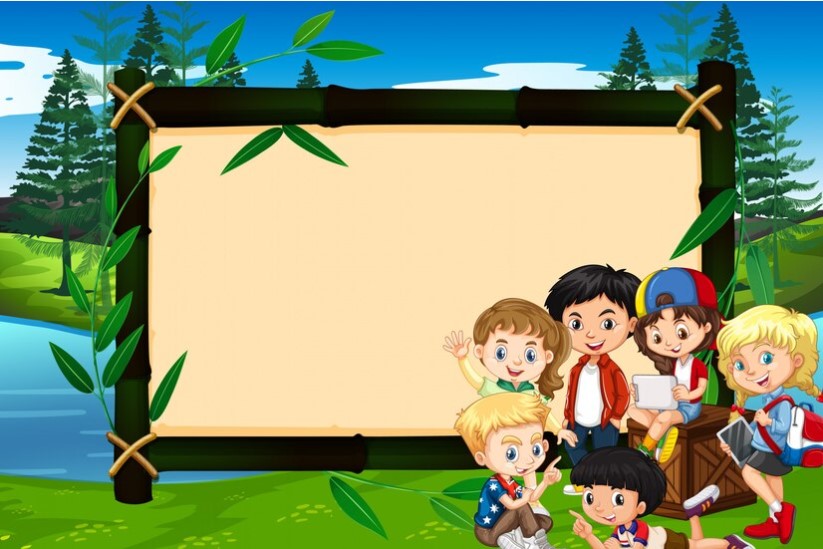 Hướng dẫn về nhà
- Học bài                                                       - Đọc phần: “Có thể em chưa biết”                         - Làm bài tập trong SBT                                                                    - Chuẩn bị “Bài 42: THẤU KÍNH HỘI TỤ”.
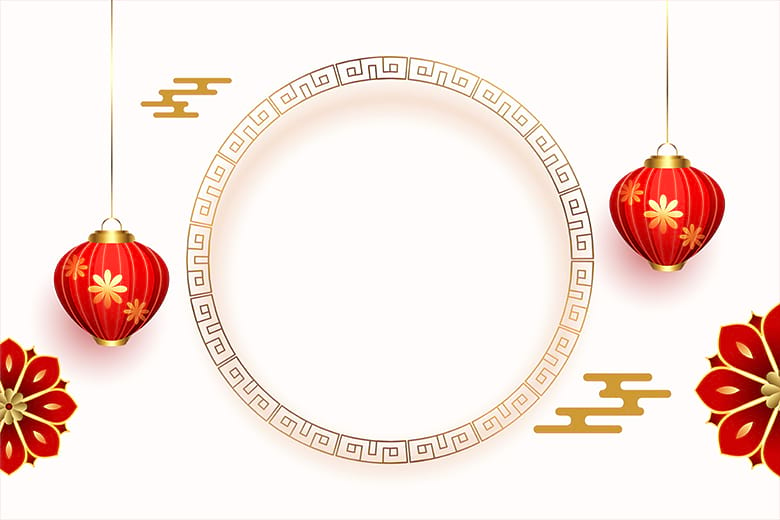 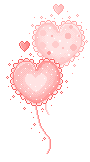 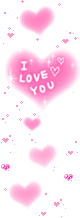 GIỜ HỌC KẾT THÚC
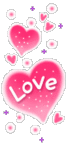 KÍNH CHÚC QUÝ THẦY CÔ SỨC KHOẺ
CÁC EM HỌC GIỎI
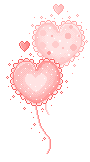 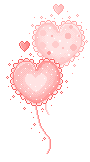